Volker Schlott, Paul Scherrer Institut
Diagnostics for LESR Injectors
IFAST Workshop on Injectors for Storage Ring based Light Sources
KIT, Karlsruhe, Germany, March 6th  –  8th 2024
Overview
Introduction
Injector Diagnostics Requirements
Diagnostics Systems
… Overview
… Beam Position Monitors
… Profile Monitors – Screens and Synchrotron Light
… Loss Monitors
… Current, Charge and Bunch Pattern Monitors
Conclusions
Page 2
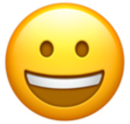 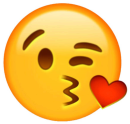 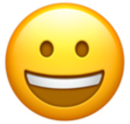 Acknowledgements
This presentation is based on discussions and 
information material provided by many dear colleagues!


	Special thanks go to…:
		… Cigdem Ozkan-Loch
		… Jonas Kallestrup
		… Boris Keil
		… and PSI mechanical engineering for CAD drawings
Page 3
Some General Remarks on LESR Injectors
Typical storage ring based light source injectors consist of…
	→   a low energy (up to some hundred MeV) LINAC
	→   a LINAC to booster transfer line (LBTL)
	→   a (full energy) booster synchrotron
	→   a booster to storage ring transfer line (BRTL)

SRLS injectors are typically operated at a few Hz for…
	→   storage ring filling 
		(as fast as possible from scratch up to full current)
	→   ”top up” operation 
		(frequent filling to keep the current dead band of 
		 a few mA   →   ~ 10 shots every 5 minutes)
Page 4
Requirements for SRLS Injector Diagnostics
LINAC and Transfer Lines
		→	single-shot and shot-to-shot measurements of single bunches and bunch trains
		→	provide input for beam dynamics applications to set-up and optimize LINAC
			(e.g. cathode and gun characterization, emittance and energy spread measurements)
		→	monitoring of transmission, energy stability and injection points / angles
		→	allow for beam-based feedbacks to compensate drifts and minimize losses

Booster Synchrotron
		→	measurement of orbit along the ramp to allow for orbit correction
		→	provide tune information along the ramp
			(tune kicker and turn-by-turn BPM mode or multi-bunch feedback system)
		→	measurement and monitoring of losses and transmission
Page 5
Overview of SRLS Injector Diagnostics Systems
LINAC and Transfer Lines (LBTL and BRTL)
Page 6
Overview of SRLS Injector Diagnostics Systems
Booster Synchrotron
Page 7
BPMs   –   LESR LINAC and Transfer Lines
Requirements, Boundary Conditions and Evaluation
	→	single-shot and shot-to-shot measurements of single bunches and bunch trains
	→	spatial resolution requirements are moderate (~ 100 µm) in LINAC and LBTL but
		much more challenging (~ 10 µm for low charges (≤ 150 pC) during top -up) in BRTL
	→	if possible, make use of the same BPM electronics in the injector as for the storage ring
Page 8
Transfer Line BPMs   –   Resonant Striplines *
* A. Citterio et al., Proc. DIPAC’09, Basel, Switzerland, MOPD12, p. 71
Mechanical Design
Schematic and Signal Waveform (one plane)
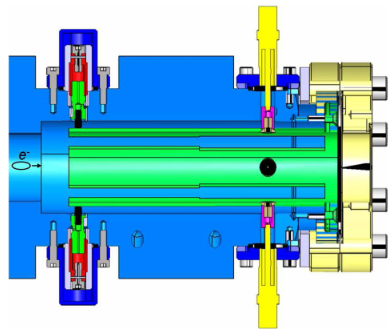 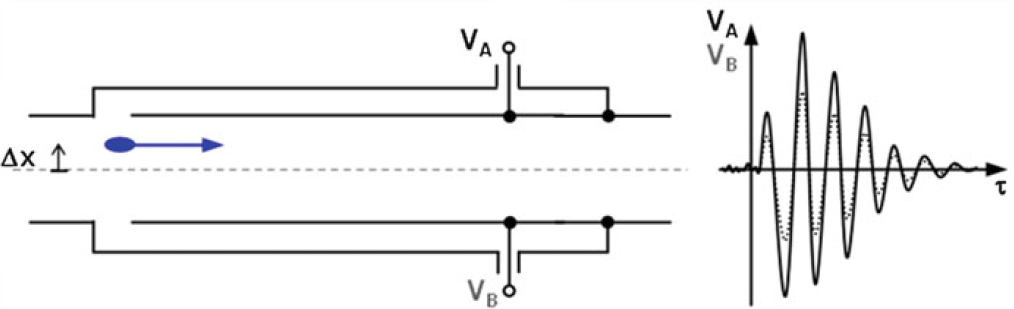 500 MHz resonance
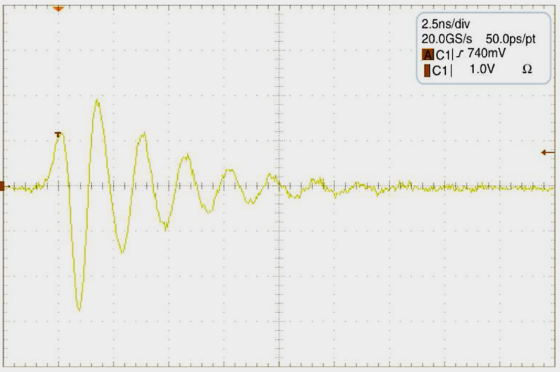 tuning pin
striplines
N-type feedthrough
resonant frequencies fM and fD @ 500 MHz (< 1 MHz BW)
loaded Q ≈ 7, measured sensitivity ≈ 1.5 dB/mm
crosstalk (for orthogonal dipole modes) ≈ 0.1%
beam aperture 38 mm, stripline length tuned to 138.4 mm
low-pass filtered electrode voltage
behind RF cable
For SLS 2.0 BRTL single bunch / single shot position resolution using the turn-by-turn mode of the “DBPM3” BPM electronics and the 500 MHz resonant striplines is in the order of 10 µm RMS for typical top-up charges of 150 pC
Page 9
BPMs   –   LESR Booster Synchrotron
→		sufficient number of button-type BPMs to be placed in the booster synchrotron
		for orbit and tune measurement and correction
→		booster BPM system should provide turn-by-turn and “ramped-mode” position data 				for injection studies and beam orbit measurements / corrections along the ramp
→		spatial resolution requirements are moderate: O (100 µm) for “turn-by-turn” data and 			O (10 µm) for orbit measurements along the ramp (for top-up currents)
→		BPM sum signals can be used as a ”turn-by-turn” current / transmission monitor
→		tune measurement is provided by a stripline kicker and a dedicated “turn-by-turn” BPM
Some Examples (from the upgraded ESRF EBS booster*)
*	M. Cargnelutti et al.,  Proc. IPAC’15, Richmond, VA, USA, MOAB3, p.24
	N. Carmignani et al., Proc. IPAC’21, Campinas, SP, Brazil, MOPAB051, p. 221
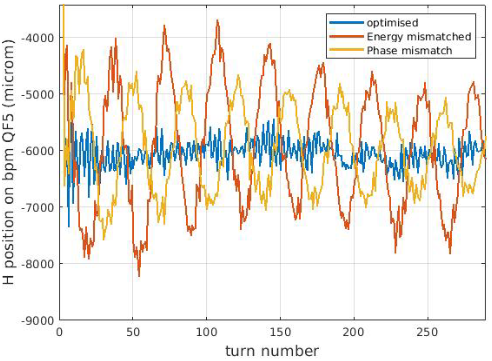 “turn-by-turn” BPM data for injection optimization
→	synchrotron oscillations of the beam entering the
		booster for three different cases: 
			blue:			optimized
			yellow:		phase mismatch
			brown:		energy mismatch
Page 10
BPMs   –   LESR Booster Synchrotron
Some More Examples (from the upgraded ESRF EBS booster*)
beam position from all booster BPMs
(position offset of each BPM has been removed)
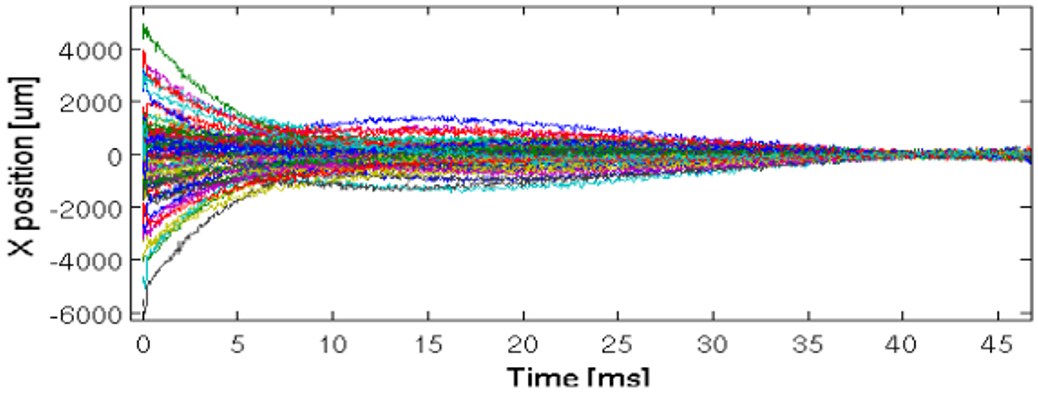 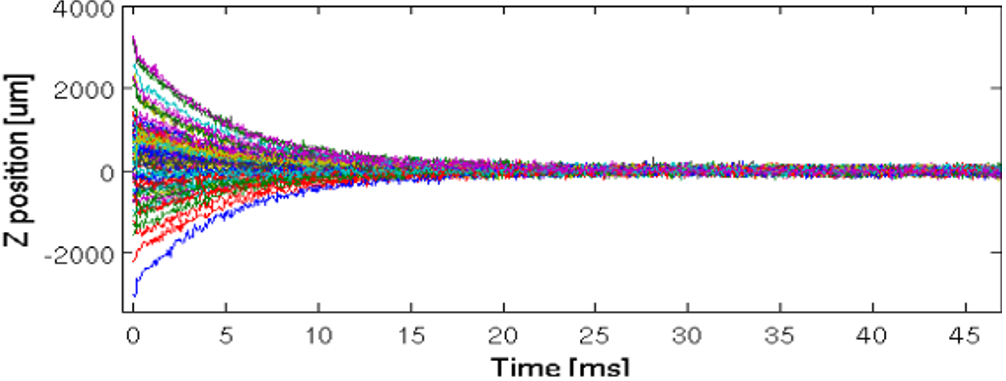 →	lower bandwidth (increased decimation) provides
		higher resolution (here x 64 for covering the booster ramp)
booster beam orbit measurement
(beam positions have been taken 20 ms after injection)
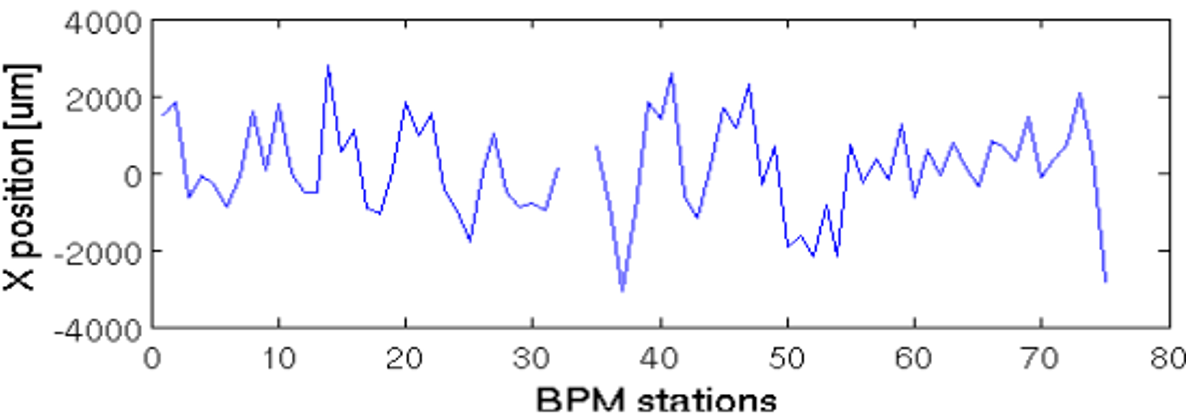 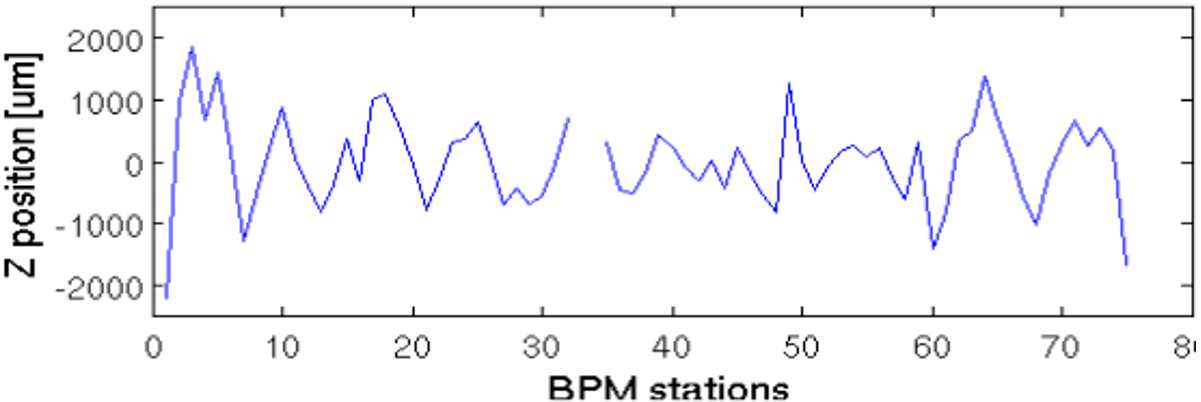 *	M. Cargnelutti et al.,  Proc. IPAC’15, Richmond, VA, USA, MOAB3, p.24
	N. Carmignani et al., Proc. IPAC’21, Campinas, SP, Brazil, MOPAB051, p. 221
Page 11
LESR Booster Tune Measurement
Stripline Kicker *
Measurement Example
from the upgraded ESRF EBS booster***
schematic of SL kicker (one plane) and image (two planes)
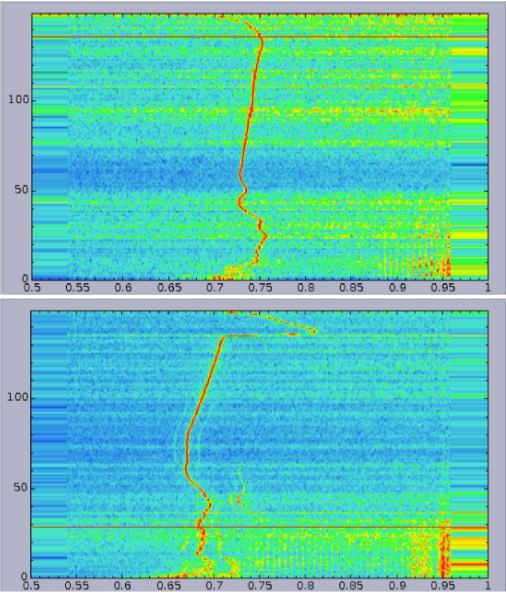 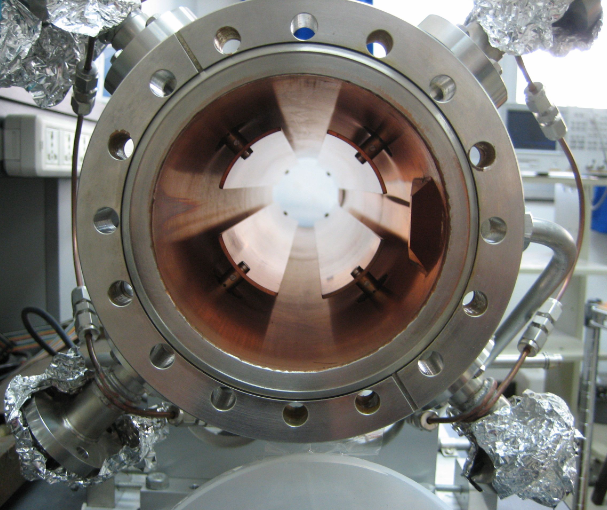 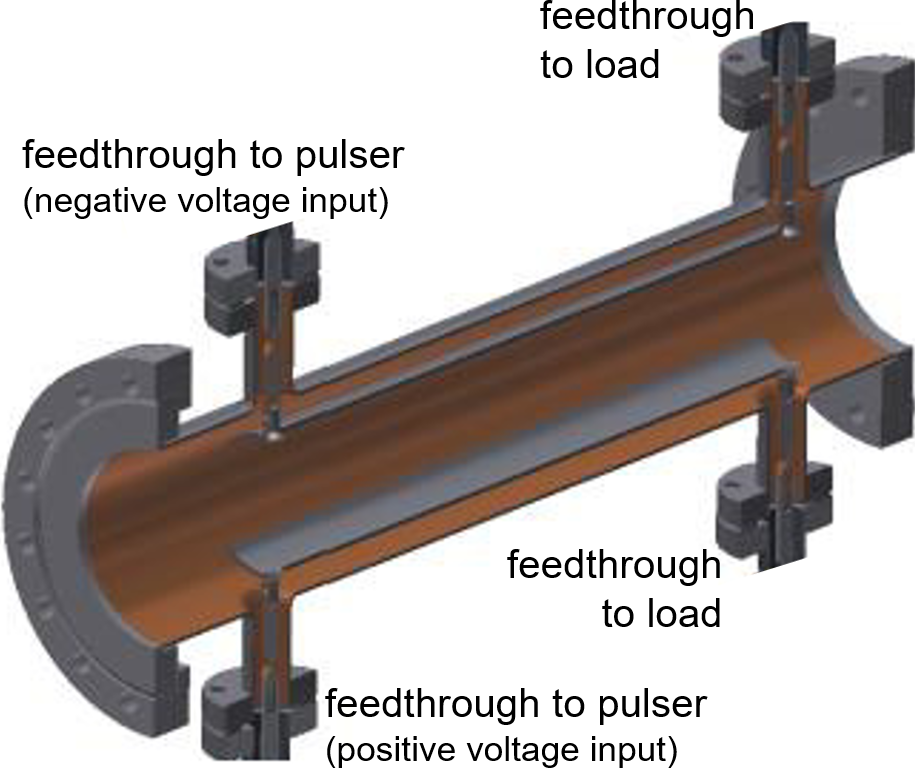 ramping time (ms)
fractional tune
(horizontal plane)
* From J. Byrd, Stripline Pickups and Kickers, USPAS June 2009
fractional tune
(vertical plane)
ramping time (ms)
Beam Excitation **
using white noise and increasing kick strength
synchronized with beam energy on the ramp
*** N. Carmignani et al., Proc. IPAC’21, 
     Campinas, SP, Brazil, MOPAB051, p. 221
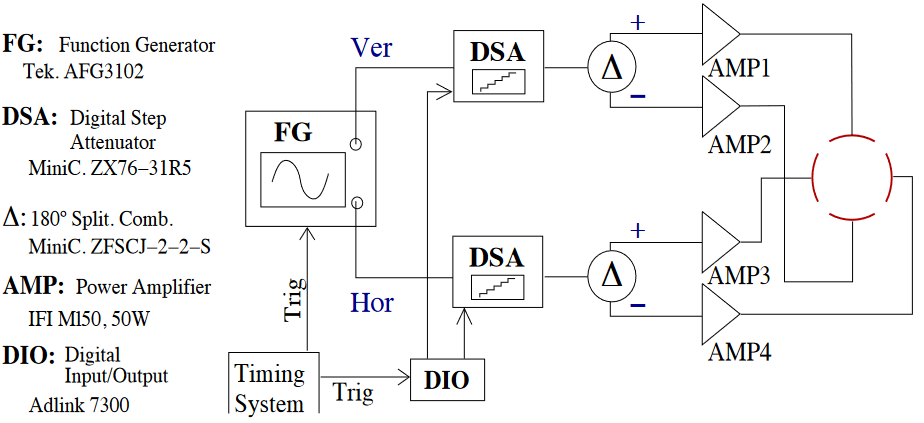 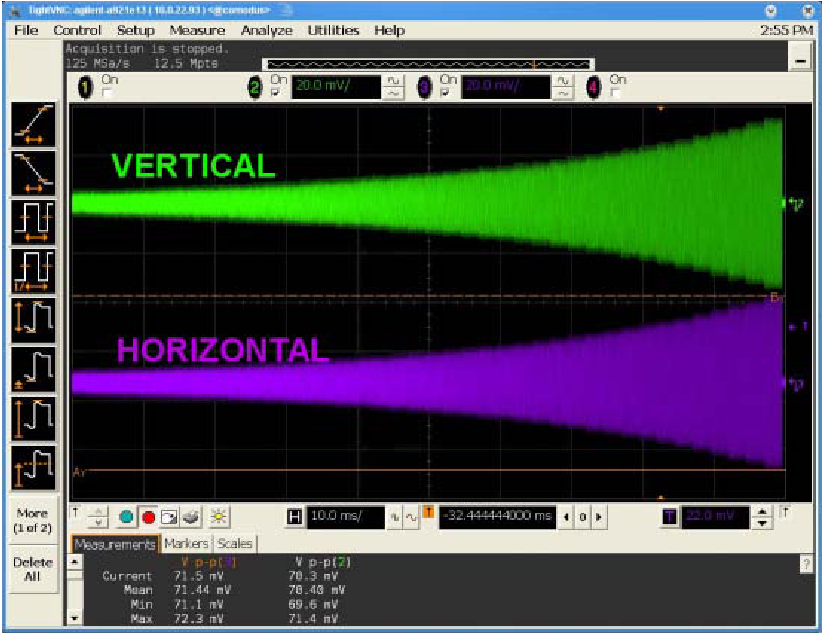 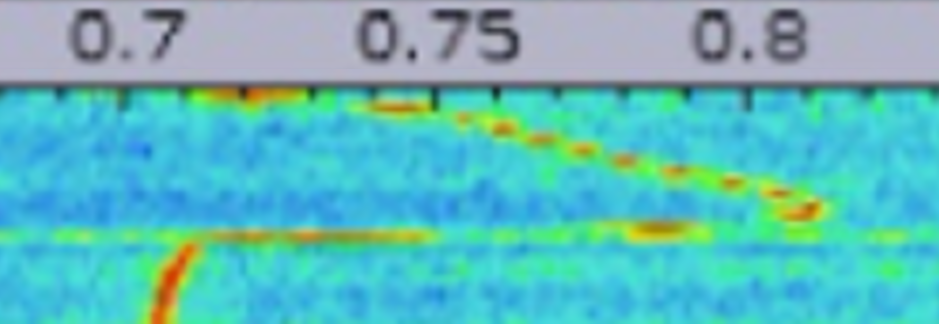 emittance exchange
vertical tune change 
by ≈ 0.1 within 0.7 ms at 
extraction time of ≈ 140 ms
** U. Iriso et al., Proc. BIW’10, Santa Fe, NM, USA, TUPSM073, p. 350
Page 12
LESR Booster – Beam Profile Measurements
Synchrotron Light Profiles
from TPS booster along the ramp (9 µm / pixel) **
Synchrotron Light Extraction
top view from the ESRF EBS booster *
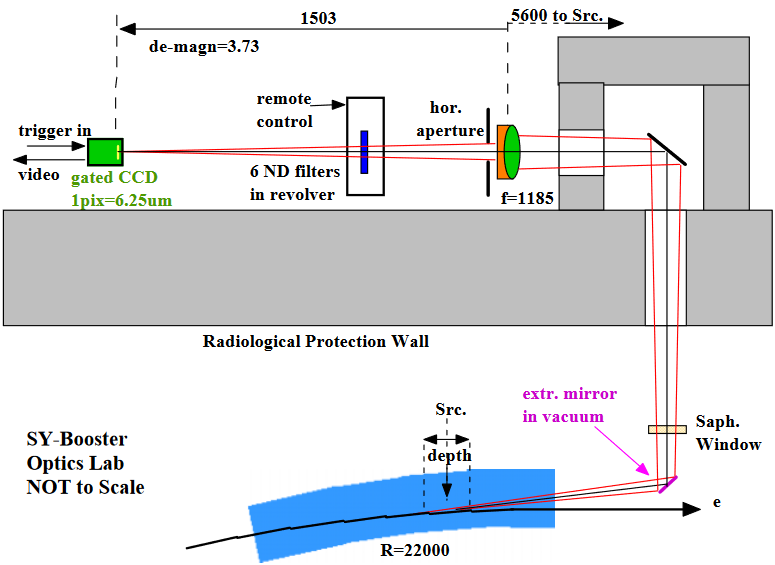 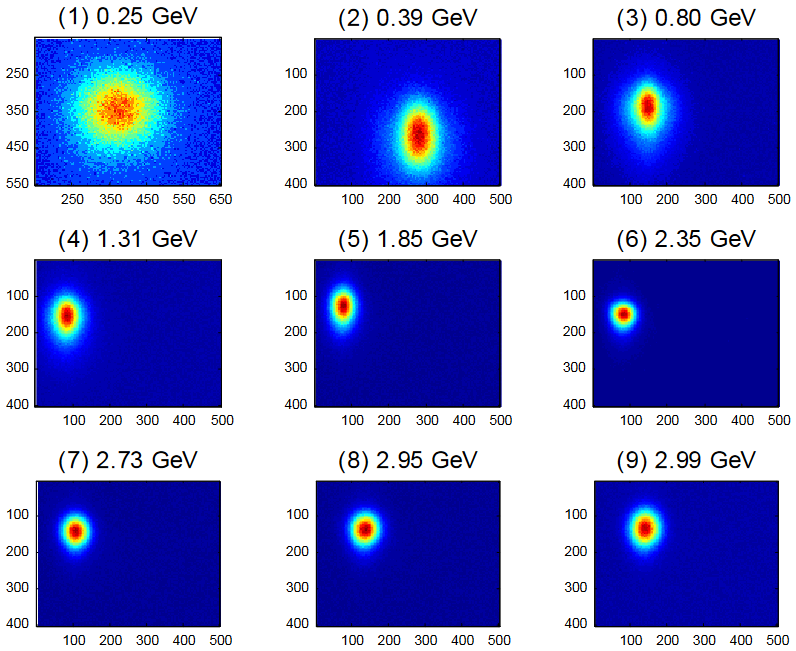 * B.K. Scheidt, Proc. DIPAC’05, Lyon, France, POM002, p. 24
Emittance Exchange
on the ESRF EBS booster ramp observed by SL profile monitor ***
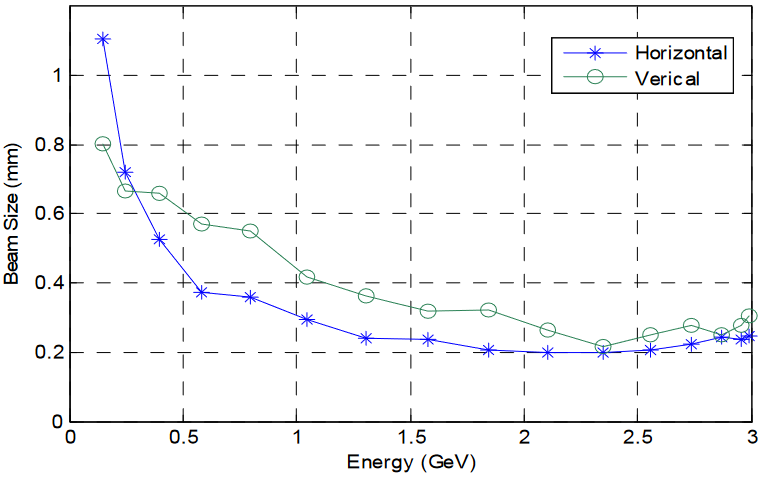 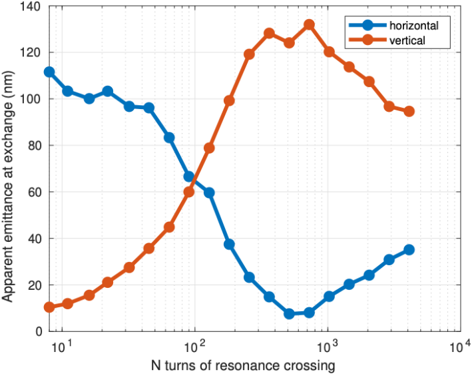 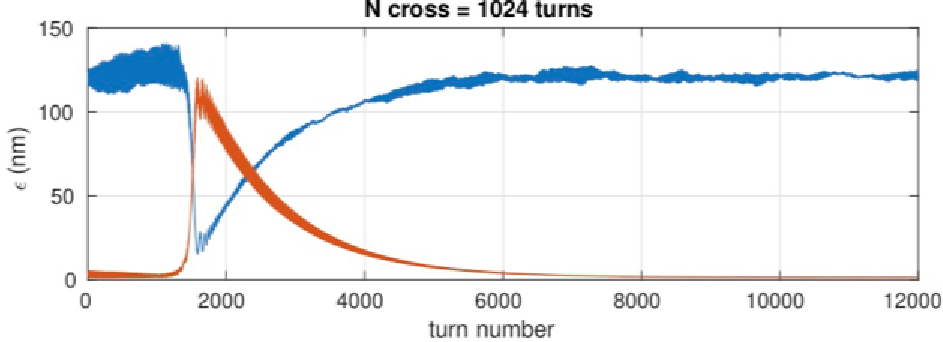 extraction time at 
85% reduced horizontal beam size
** P.C. Chiu et al., Proc. IBIC’15, Melbourne, Australia, MOBLA01, p. 1
*** N. Carmignani et al., Proc. IPAC’21, Campinas, SP, Brazil, MOPAB051, p. 221
Page 13
LESR Transfer Lines   –   Screen Monitors
courtesy of Cigdem Ozkan-Loch
Screen Monitors for SLS 2.0 BRTL
a dispersion-free beam path has been integrated in the SLS 2.0 BRTL for e measurement
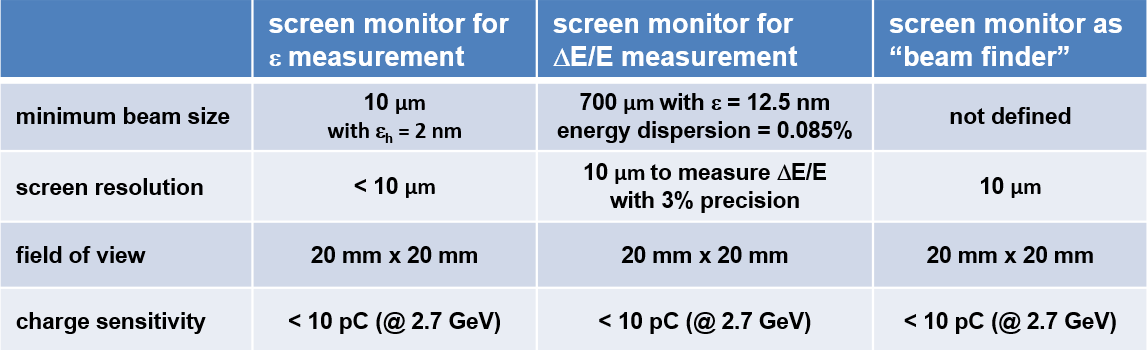 →	Ce:YAG screens as beam finder
	for low charge beams with limited
	spatial resolution
→	OTR screens for high resolution /
	precision measurements (e and DE/E)
→	separate optics boxes at e and DE/E
	measurement station for high resolution
	and high sensitivity
→	camera mounted in Scheimpflug
	geometry to correct for focal plane of
	OTR screen (@ 45° to beam and camera)
Light Out-coupling for Ce:YAG
Optics Set-up for “BRTL e-Screen”
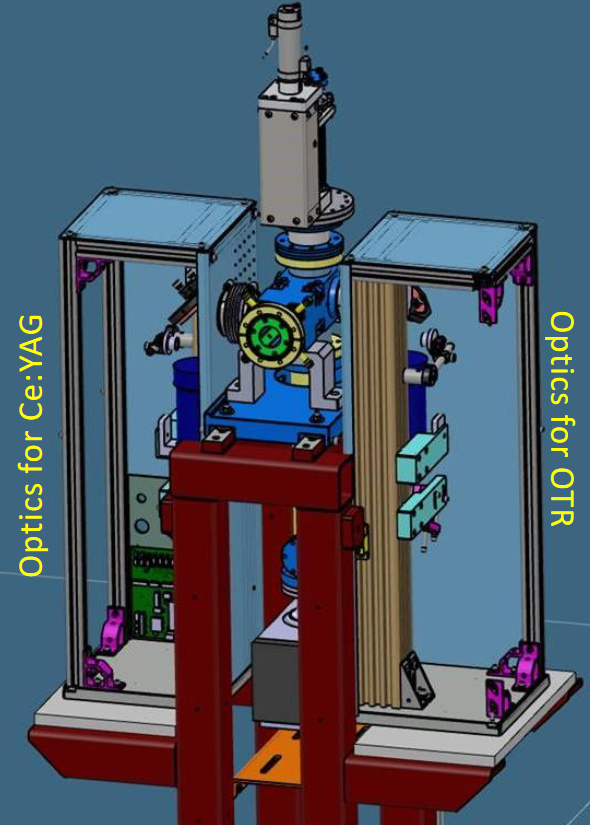 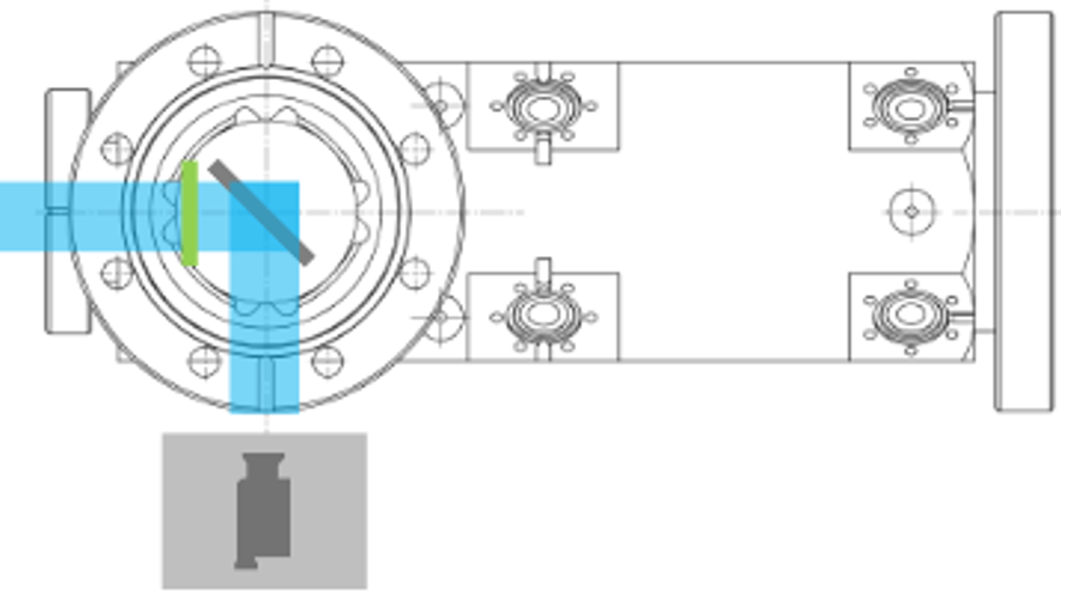 Screen Holder with Ce:YAG and OTR
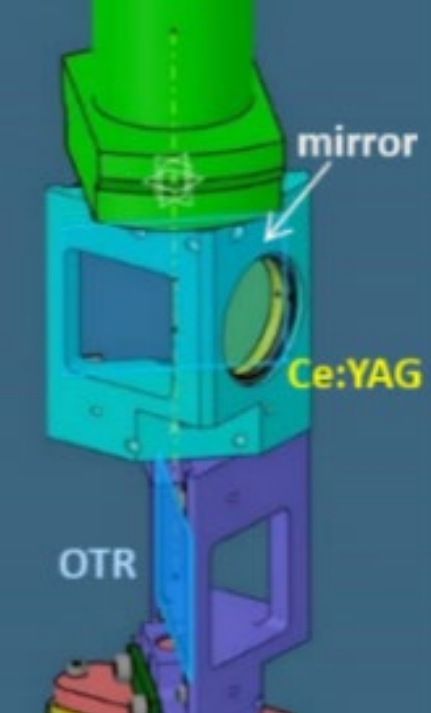 Light Out-coupling for OTR
(Scheimpflug geometry)
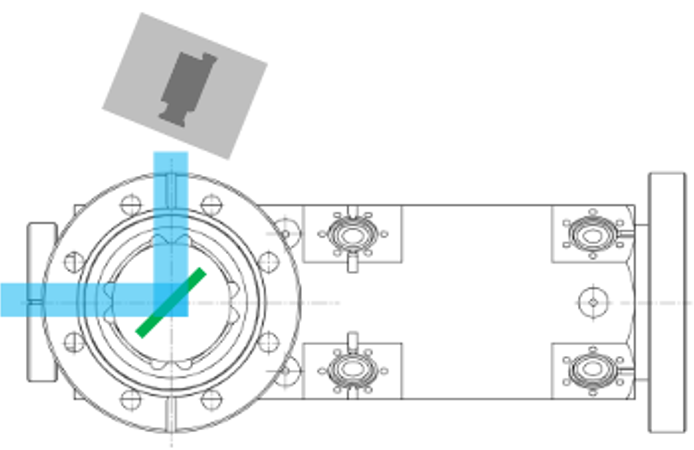 Page 14
LESR Screens for Injection and 1st Turn(s)
screens are not popular nor widely used in storage rings (impedance, heat load…)
first turn(s) during commissioning can be considered as transfer line diagnostics
			→	one screen directly behind injection septum can be helpful for observing 
					beam position (relative to septum), beam matching and injection point
			→	a second screen in injection straight to adjust the kick / injection angle
First Turns in SLS Booster
images taken during booster commissioning  in 2000
SLS Storage Ring Injection
screen monitor to observe injection and 1st turn(s)
camera
observation
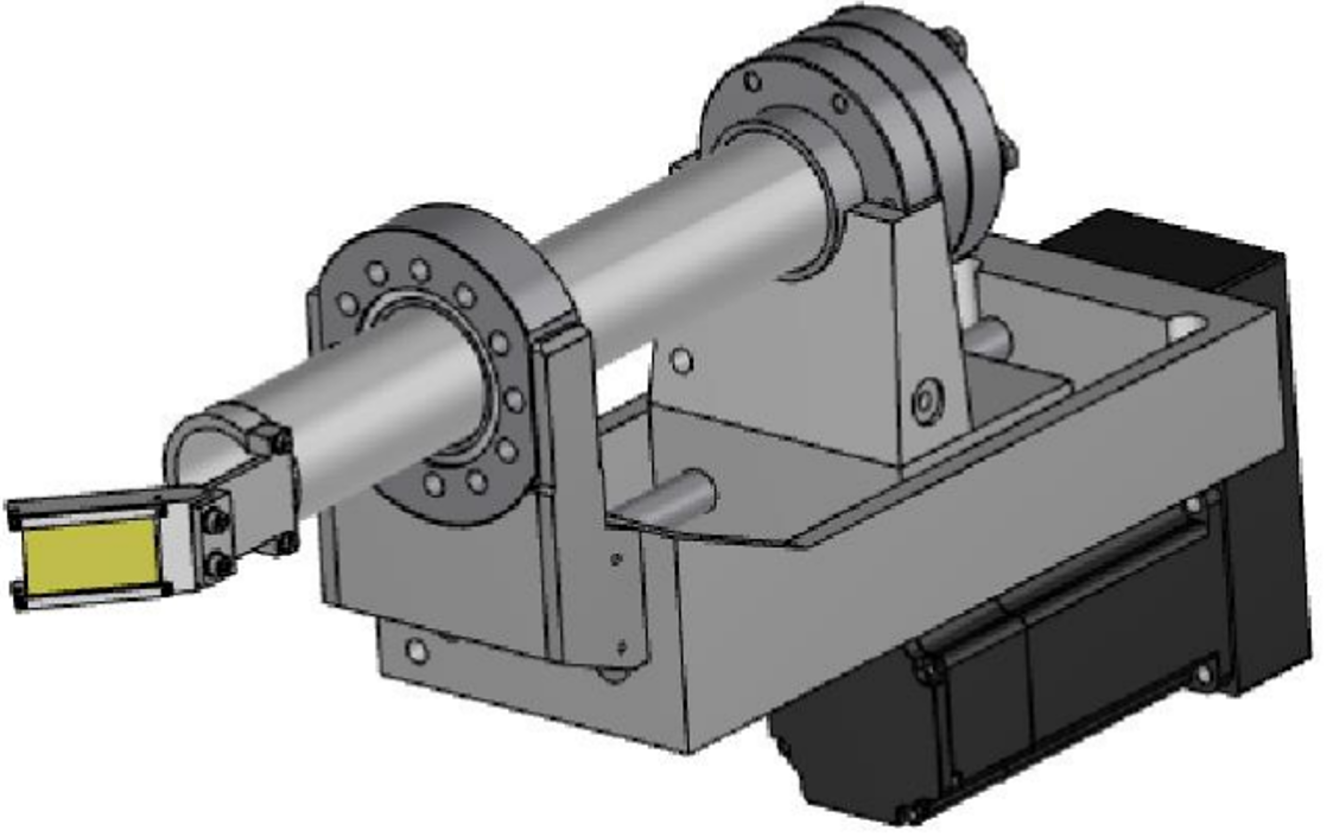 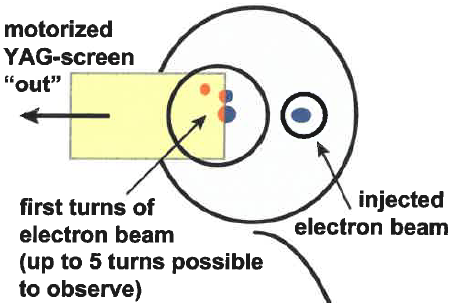 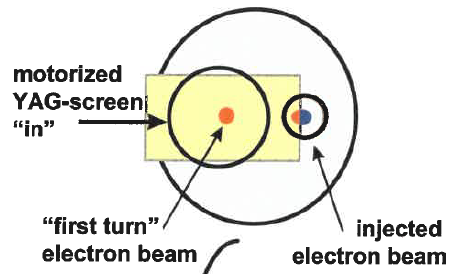 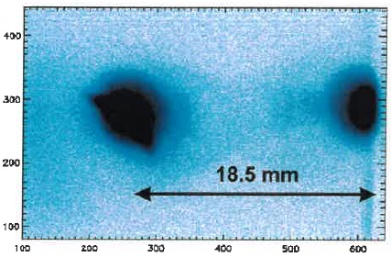 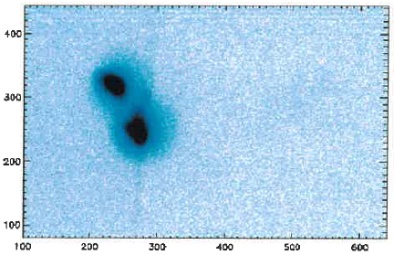 1st turn
beam
injected 
beam
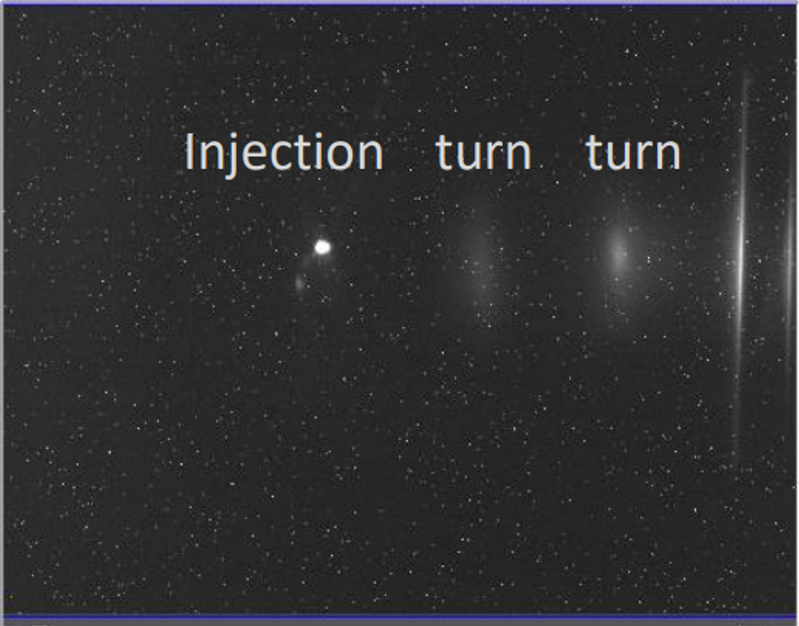 motorized
UHV-feedthrough
courtesy of Cigdem Ozkan-Loch
screen(s) can be helpful for “trouble shooting” but turn-by-turn BPMs are the working horses…!!!
Page 15
LESR Injector Diagnostics   –   Loss Monitors
Localized Loss Monitors – Scintillators and PMT
courtesy of E. Buratin, Kees Scheidt (ESRF-EBS) and L. Torino (ALBA)
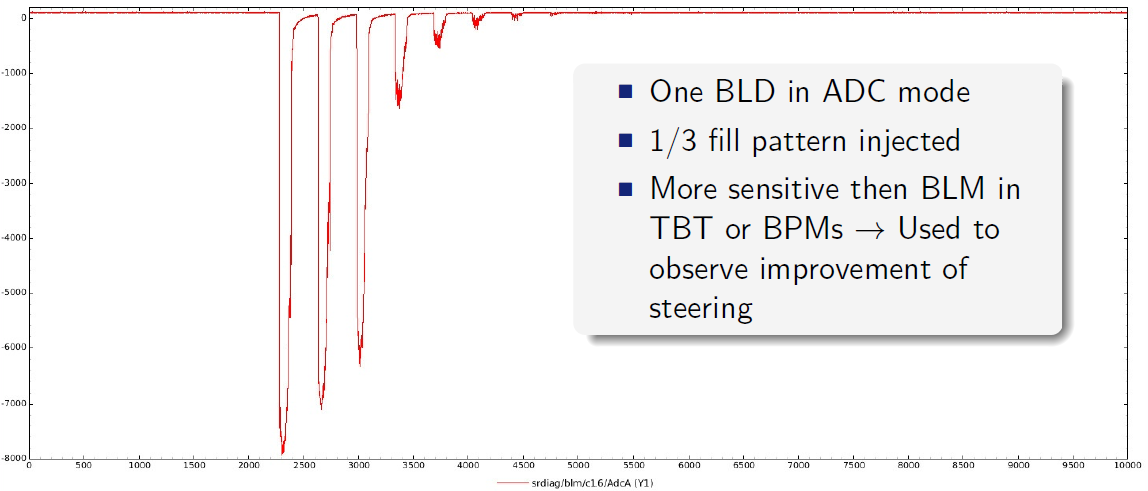 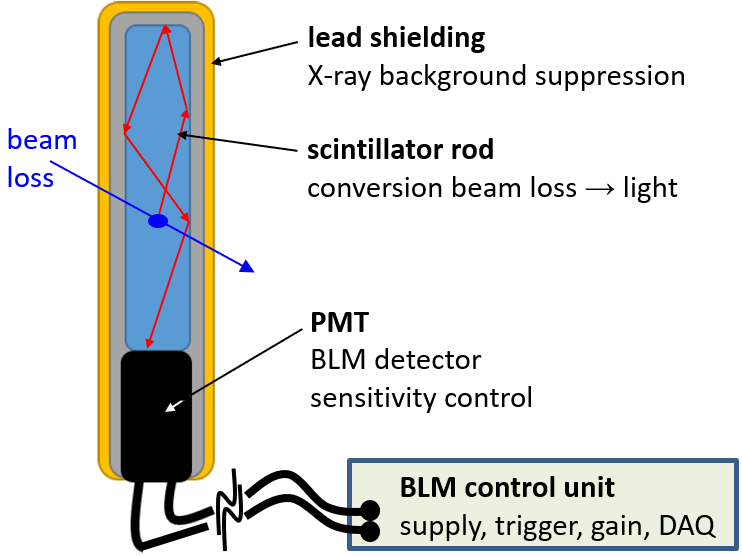 BLM sensitivity & calibration 
			PMT:   blue light
			gain:   PMT voltage
			DAQ:   ADC calibration
			system:   Ce137 source in-situ
BLM in most sensitive “ADC mode"
over first turns
Commissioning:   First Turn(s)
BLM operation modes
			fast ADC and sufficient buffer provides
			turn-by-turn (even bunch-by-bunch) options
			integration mode provides loss pattern
			along accelerator and allows “sanity-check”
			in reference to pre-defined loss rates
			(e.g. “BLM drift control” in injector and transfer lines can be helpful for stable and reliable “top-up” operation)
Page 16
LESR Injector Diagnostics   –   Loss Monitors
Longitudinal Loss Monitors – Cerenkov Fibers and PMT
courtesy of C. Ozkan-Loch (PSI)
→		similar to undulator lines in FELs, a long Cerenkov (quartz) fiber can be placed along the
		LINAC, transfer lines and booster / storage ring injection regions 
→		beam losses generate light pulses in the quartz fiber, which are detected by a PMT 
		at one end of the fiber. 
→		multiple loss locations generate multiple light pulses (O 10s of ns) per injection trigger
→		a fast ADC (> 500 MS/s) digitizes the loss signal as a waveform corresponding to the 
		fiber length or the beam path, which is covered by the LLM
→		the LLM spatial resolution is in the order of 0.5 – 1 m. 
		loss locations can be “calibrated” by inserting screens
		valves at known locations along the beam path
→		LLMs will be installed in SLS 2.0…:
			LINAC – LBTL – booster injection
			BRTL – storage ring injection
→		LLMs will be used for “injector drift control” in  SLS 2.0
Example of LLM Calibration from SwissFEL
from C. Ozkan-Loch et al., PRSTAB 23, 102804 (2020)
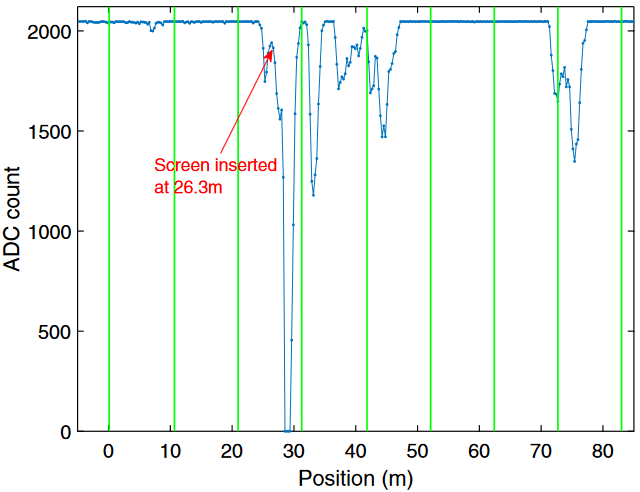 Page 17
LESR Injector:   Charge and Current Monitors
integrating current transformers are absolutely calibrated standard devices for
		beam charge measurements in LINACs and transfer lines:	
					→		e.g. ICT / BCM-IHR			< 10 pC – 1 nC (single bunches and bunch trains)
parametric current transformers are standard devices for circulating beam current measurements in booster and storage rings:
					→		e.g. NPCT			5 (1) µA / √Hz from DC (storage ring) to 10 kHz (booster ramps)
real-time determination of transmission efficiency through injector complex provides
		important information of injector stability during commissioning and to-up operation
coaxial Faraday cups, wall current monitors and fast current transformers provide time-resolved information of electron bunches and bunch patterns on a ps to ms scale
SLS LINAC Gun Emission
bunch length and charge as
function of gun bias settings
Coaxial Faraday Cup
integrated in a CF flange as 
low energy beam stop
SLS LINAC Coaxial F-Cup
90° insertable version
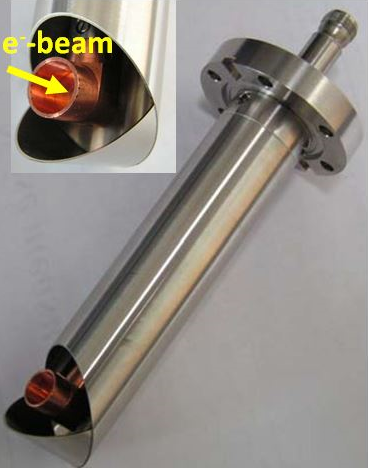 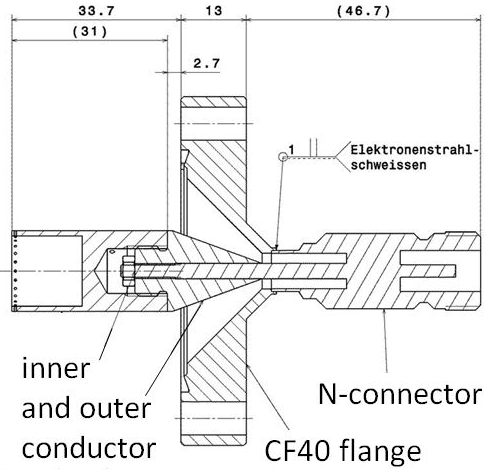 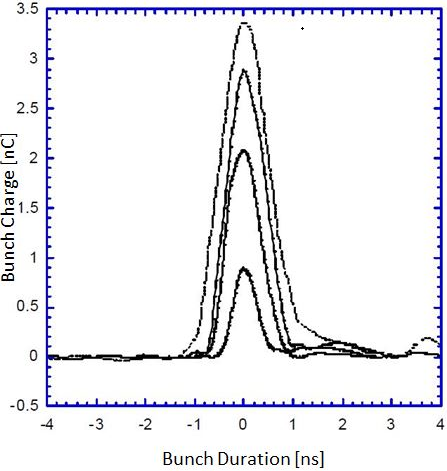 Page 18
LESR SLS Booster Diagnostics   –   Overview
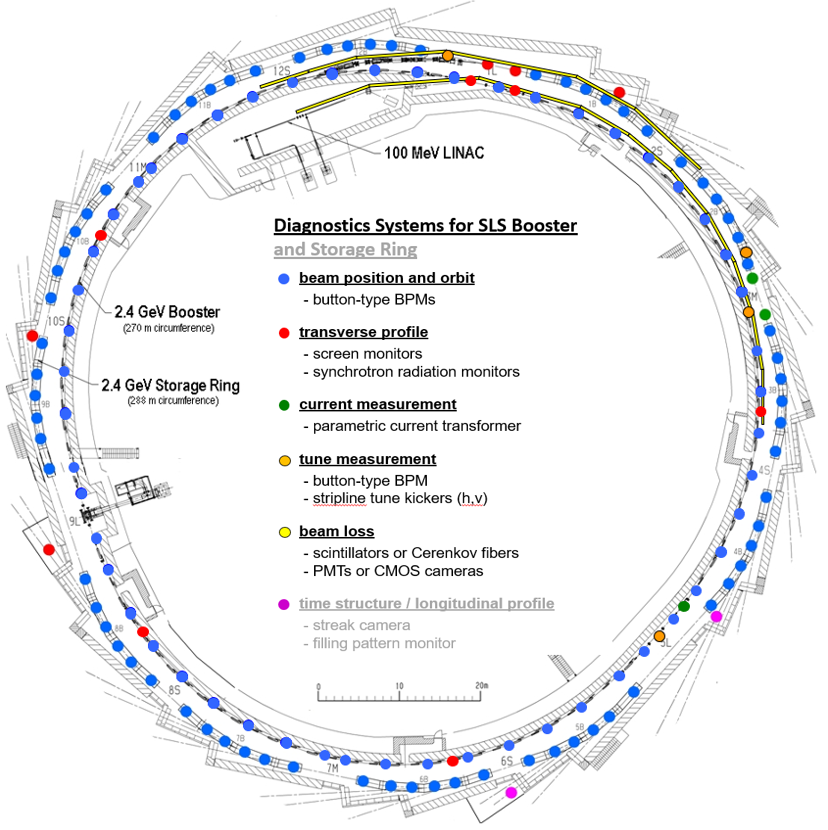 54 button-type BPMs
1 current transformer 
1 tune kicker (diagonal)
1 tune BPM
2 screen monitors
		(at injection)
3 screen monitors
		(around ring)
3 synchrotron light ports
BLMs and LLM at injection
Page 19
LESR Transfer Line Diagnostics
Example:   SLS 2.0 BRTL aiming for good SR injection control
→		matching from booster synchrotron to storage ring
→		dispersion-free beam path allows for e and Twiss parameter measurement 
		(strong SITF QFA quadrupoles and SCM-1 in front of B2)
→		high dispersion at location of SCM-2 / BPM-3 allows for DE/E measurement and 
		monitoring of energy stability
→		BPM and corrector pairs in front of thick septum allow for good control of injection
		point and angle supported by high resolution “witness BPM” (BPM-7) behind thick septum
→		beam loss monitors at selected locations and longitudinal loss monitor along BRTL 
		and storage ring injection region to monitor and optimize beam losses and loss pattern
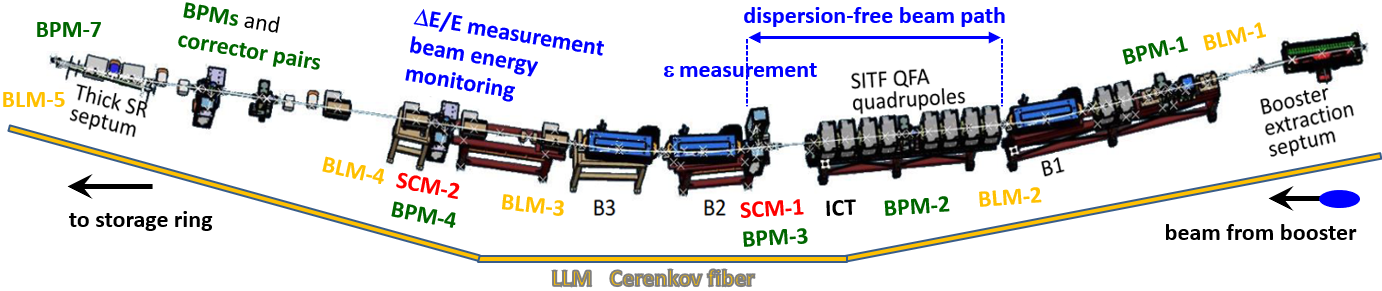 Page 20
Conclusions
Injectors are often “re-used”, and they are much less challenging than the 
	new or upgraded generation of low emittance storage rings   
	However, …
        →	existing diagnostics systems should be improved and/or refurbished
        →	new or adequate diagnostics systems should be introduced 
				if and where necessary
High resolution Profile Monitors and BPMs in combination with BLMs are required to…
        →	determine beam parameters (e.g. in case of emittance exchange)
		 →	tune and monitor position and angle of injected beams
        →	monitor drifts in LINAC and transfer lines 
				(especially during “top-up operation)
Page 21
Thank You !!!

… for your patience and 
    attention     
Page 22